Page Layout & Reusable Content in Word 2010 (Part II)
Formatting Backgrounds
Page Color: changes the background color of your page
Page Layout Ribbon
**Does not print in color
Page Border: adds a border around your document
Page Layout Ribbon
Customize the style, setting, or art of a border
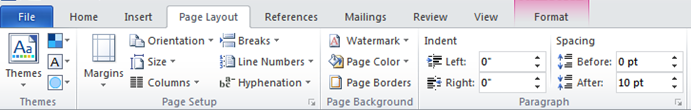 Watermark: Inserts “ghosted text” behind the content of the page
Often used to indicate that a document is to be treated specially, such as Confidential or Urgent
Insert Page Numbers
Insert Ribbon within the Header & Footer group
Select page number location and style

Insert Signature Line
Inserts a signature line specifying the individual who must sign
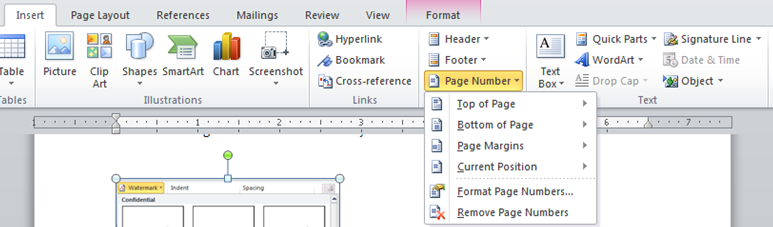 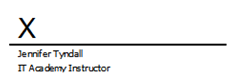 Symbols: Inserts symbols that are not found on the keyboard, such as copyright and trademark symbols
Found on the Insert Ribbon

Equations: Inserts mathematical equations in your word document
Customize equations on the Equation Tools Design Contextual tab
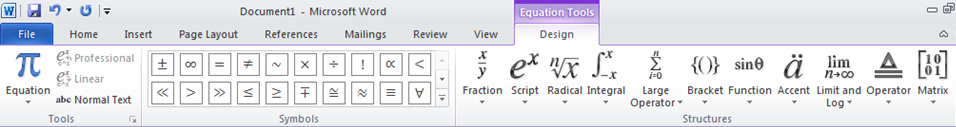